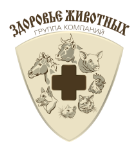 Поиск взаимосвязей между применением антимикробных препаратов в ветеринарии и возникновением антибиотикорезистентности в гуманной медицине

Щепеткина Светлана Владимировна старший научный сотрудник Федерального государственного бюджетного научного учрежденияВсероссийский научно-Исследовательский институт генетики и разведения животныхоснователь и генеральный директор ГК ЗДОРОВЬЕ ЖИВОТНЫХчлен Союза Ученых Санкт-Петербурга
Всероссийской Научной Ассоциации по Птицеводству
Международной общественной организации National Mastitis Councilкандидат ветеринарных наук

Ежегодное собрание Ассоциации клинических фармакологов Санкт-Петербурга
Научно-практическая конференция 
«Противоинфекционная терапия: современное состояние проблемы»
21 декабря 2017 г.
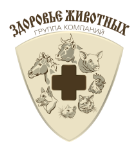 Антибиотикорезистентность: проблемы и решения
Объём используемых в ветеринарии антибиотиков для продуктивных животных, птицы и аквакультуры более чем в 2 раза превышает объём лекарственных средств, применяемых в медицине, 
Это приводит к накоплению остатков антимикробных препаратов в продуктах животноводства, птицеводства,  рыбоводства, пчеловодства. 
Запрет применения кормовых антибиотиков в Евросоюзе и США лишил производителей существенной части доходов, 
Основным потребителем и центром лоббирования интересов таких компаний сегодня являются Россия и страны Латинской Америки.
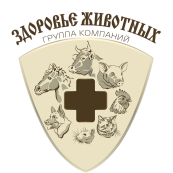 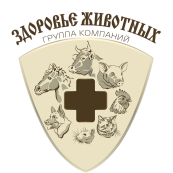 Антибактериальная резистентность
Устойчивые микроорганизмы могут быть переданы людям при непосредственном контакте с животными, через пищевые продукты и объекты внешней среды.
У людей, работающих с животными, в организме  чаще выделяют  резистентные штаммы микроорганизмов в носовой,                               ротовой полости и в кишечнике. 
(Auby-Damon Y., 2004)
Достоверно доказана корреляция между количеством применяемого антибиотика и количеством устойчивых к нему штаммов микроорганизмов, выделенных от продуктивных животных.
(Scientific Report EFSA&ECDC, 2013)
Доказано, что скармливание окситетрациклина цыплятам приводит к  устойчивости к тетрациклину E. coli у цыплят и  переносу устойчивости  к тетрациклину от цыплят к обслуживающему персоналу.
Информационный бюллетень ВОЗ, октябрь 2015 г.
Лечение антибиотиками вызывает системные изменения в метаболитах - не воздействуя на микробиом, а воздействуя непосредственно на ткани организма (мыши). В ходе дальнейшего исследования команда определила, что метаболиты, высвобождаемые клетками мыши, сделали E. coli более устойчивыми к применяемому ципрофлоксацину. Воздействие антибиотиков также нарушало иммунную функцию, ингибируя респираторную активность в иммунных клетках: макрофаги, обработанные ципрофлоксацином, были менее способны поглощать и убивать бактерии E. coli.
Jason H. Yang, Prerna Bhargava, Douglas McCloskey, Ning Mao, Bernhard O. Palsson, James J. Collins. 
Antibiotic-Induced Changes to the Host Metabolic Environment Inhibit Drug Efficacy and Alter Immune Function. Cell Host & Microbe, 2017; DOI:
 10.1016/j.chom.2017.10.020. 
Кишечная палочка передает гены резистентности сальмонеллам (феномен перекрестной резистентности)
(Терлецкий В.П., Щепеткина С.В., 2017)
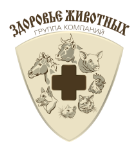 Антимикробные препараты для ветеринарного применения, зарегистрированные в РФ
Комплексные препараты – более 100 сочетаний. 
Субстанции
Большинство препаратов являются генериками 
Во многих инструкциях к антимикробным препаратам указаны дозы                                                                 «для профилактических обработок животных и птицы».
[Speaker Notes: По данным Всемирной организации здравоохранения объём используемых в ветеринарии антибиотиков для продуктивных животных, птицы и аквакультуры на сегодняшний день более чем в 2 раза превышает объём лекарственных средств, применяемых в медицине, что ведёт к накоплению остатков ветеринарных препаратов в продуктах животноводства и рыбоводства.]
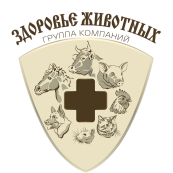 Как применяют антимикробные препараты на предприятиях?
С профилактической целью:  
в составе комбикорма; 
при проведении врачебных манипуляций (обезроживание, купирование хвостов, перевод в другую технологическую группу, при заболевании соседних дворов/птичников и др.)
С лечебной целью: 
При возникновении заболевания – в соответствии с инструкцией по применению, часто – не дожидаясь результатов бактериологических исследований, либо – используя комплексные препараты широкого спектра действия. 
С лечебно-профилактической целью? 
Результат – отсутствие эффекта от применения АМП, 
возникновение антибиотикорезистентности микроорганизмов,
АНТИБИОТИКИ НЕ РАБОТАЮТ?
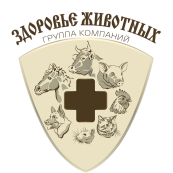 Снижение чувствительности микроорганизмов к препаратам, применяемым в птицеводстве
к фторхинолонам - на 27,0%
к аминогликозидам -  от 11,2 до 41,8%
к тетрациклинам – от 52,1 до 67,3%
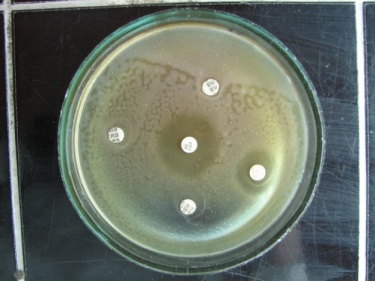 (Щепеткина С.В., Новикова О.Б., 
по данным анализа экспертиз ФГБНУ ВНИВИП - 2013-2015г.)
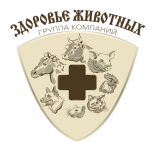 Максимально допустимые концентрации некоторых АМП в мясе (Технический регламент таможенного союза "О безопасности мяса и мясной продукции" (ТР ТС-034-2013)
[Speaker Notes: У сульфаниламидов сумма остатков ВСЕХ сульфаниламидов не должна превышать 0,1. У флорфеникола сумма остатков флорфеникола и его метаболитов не должна превышать 0,2]
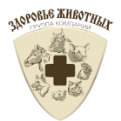 ВЛИЯНИЕ АНТИБИОТИКОВ НА ЛЮДЕЙ
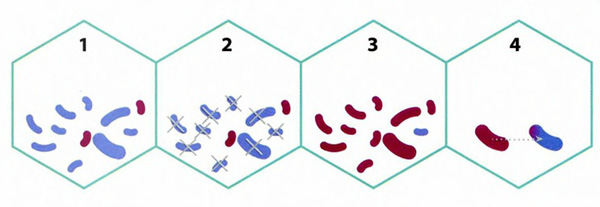 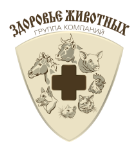 Контроль за содержанием остаточных количеств антимикробных препаратов
Роспотребнадзор
ежегодно исследует около 20 тысяч проб пищевых продуктов на содержание антибиотиков. 
удельный вес выявления антибиотиков в пищевых продуктах находится на уровне 0,5%, из них наибольшие показатели отмечаются в молоке и молочных продуктах (до 1,1 %), наименьшие – в продуктах детского питания (менее 0,1%). 
За 1 полугодие 2017 года Федеральной службой по надзору в сфере защиты прав потребителей и благополучия человека проведено около 16 тысяч проверок. 
Доля мясных продуктов, не соответствующих гигиеническим требованиям по содержанию антибиотиков, в последние 5 лет остается на стабильном уровне (0,2 %). 
Россельхознадзор 
содержание антибиотиков в продуктах животного происхождения выявляется повсеместно и постоянно.
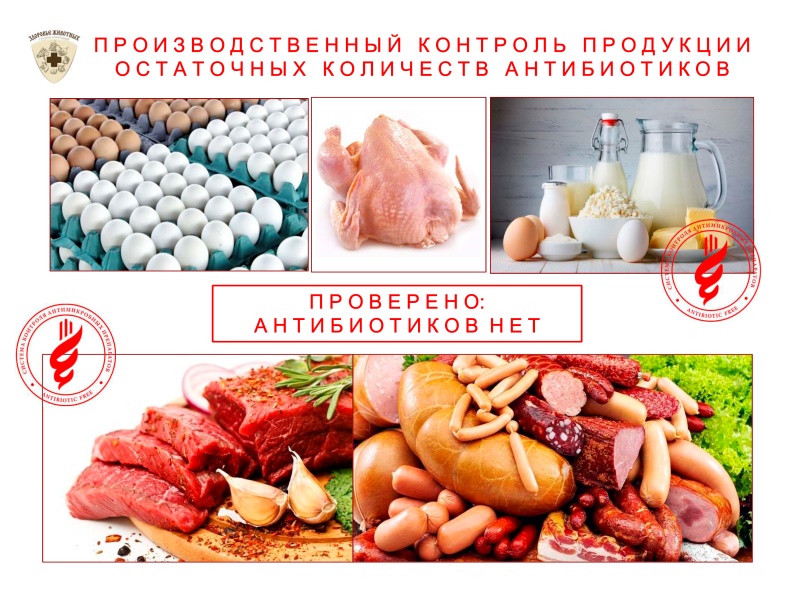 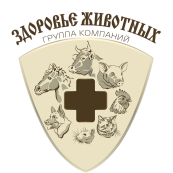 Содержание АМП в продукции в процентах от количества исследованных проб, %, 
(2015 / 2016 / I полугодие 2017 г.)
Примечание: * - нет официальных данных.                                                                                                                               По данным официального  сайта Россельхознадзора,                                                                                                                                                                                     http://www.fsvps.ru/fsvps/news/vet2013/1
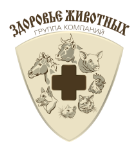 РОСКАЧЕСТВО
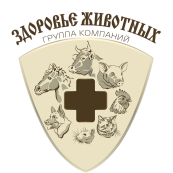 Причины обнаружения антимикробных препаратов в продукции
Совершенствование методов контроля и определения остаточных количеств антимикробных препаратов в конечной продукции.  
Несоблюдение периода ожидания, указанного в инструкции. 
В инструкции указан неверный период ожидания                              (устаревшие данные)
Отсутствие контроля содержания антимикробных препаратов в мясе, яйце, молоке после курса лечения и перед выпуском продукции в реализацию.
Результаты мониторинга остатков запрещенных и вредных веществ в организме живых животных, продуктах животного происхождения и кормах  на территории  Белгородской области
Производство основных продуктов животноводства в хозяйствах всех категорий,  за год, тыс. тонн
1 проба на 800 000 кг мяса
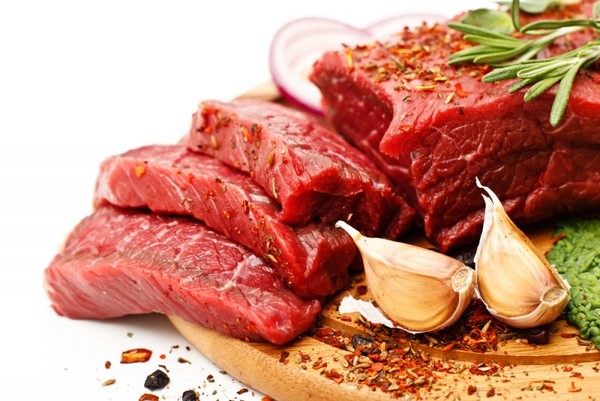 9 месяцев 2017 г. Роспотребнадзором исследовано                         127 000 проб мясной продукции. Не соответствует гигиеническим нормативам – 4%. 
Забраковано 7,5 тыс. партий мясной продукции общим оъемом 43,5 тонн
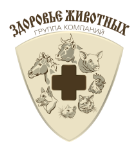 Меры разных странпо сокращению количества применяемых антибиотиков
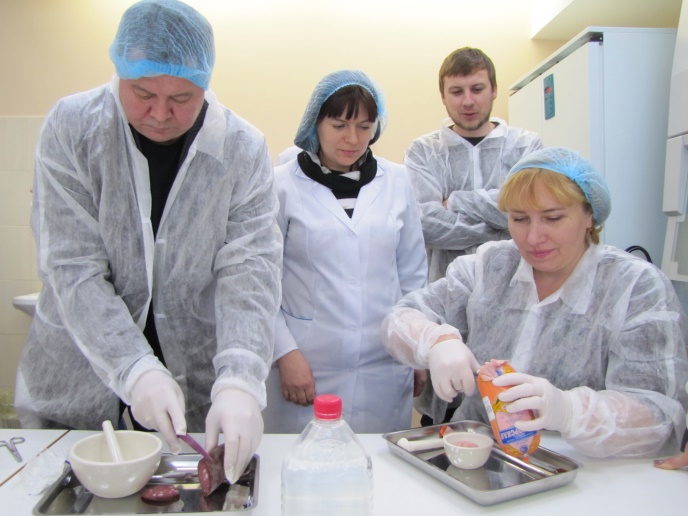 Многие страны принимают меры для сокращения применения антибиотиков в продовольственном животноводстве. 
2006 г. - Европейский союз запретил использование антибиотиков для стимулирования роста. 
2006 г. – Дания запретила использование в животноводстве фторхинолонов, а в 2011 г. – цефалоспоринов.  
Потребители также способствуют расширению спроса на мясо животных, выращенных без регулярного использования антибиотиков, и некоторые крупные производители пищевой продукции принимают политику обеспечения мясной продукции, «свободной от антибиотиков».
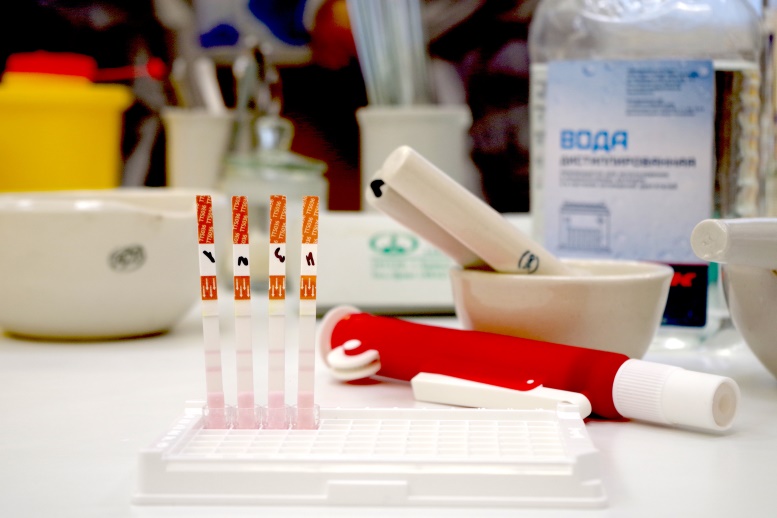 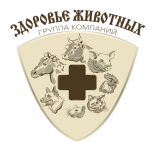 Пути решения. Мониторинг применения антимикробных препаратов
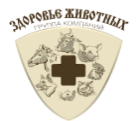 Стратегия предупреждения распространения антимикробной резистентности в Российской Федерации (утв. распоряжением Правительства РФ 25.09.2017 г. N 2045-р).Основные направления
снижение  количества применяемых антибиотиков в животноводстве, 
обучение врачей правильному их назначению; 
ужесточение контроля за отпуском антибиотиков в гуманной и ветеринарной медицине; 
Минздрав совместно с заинтересованными федеральными органами исполнительной власти в течение шести месяцев должен представить в правительство план мероприятий по реализации стратегии.
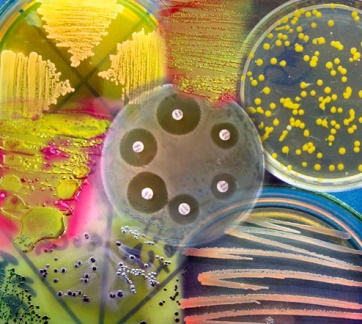 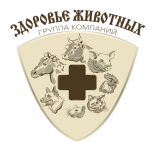 ГК ЗДОРОВЬЕ ЖИВОТНЫХ реализует программу по рациональному применению антимикробных препаратов и решению проблемы антибиотикорезистентностив ветеринарии и сельском хозяйстве
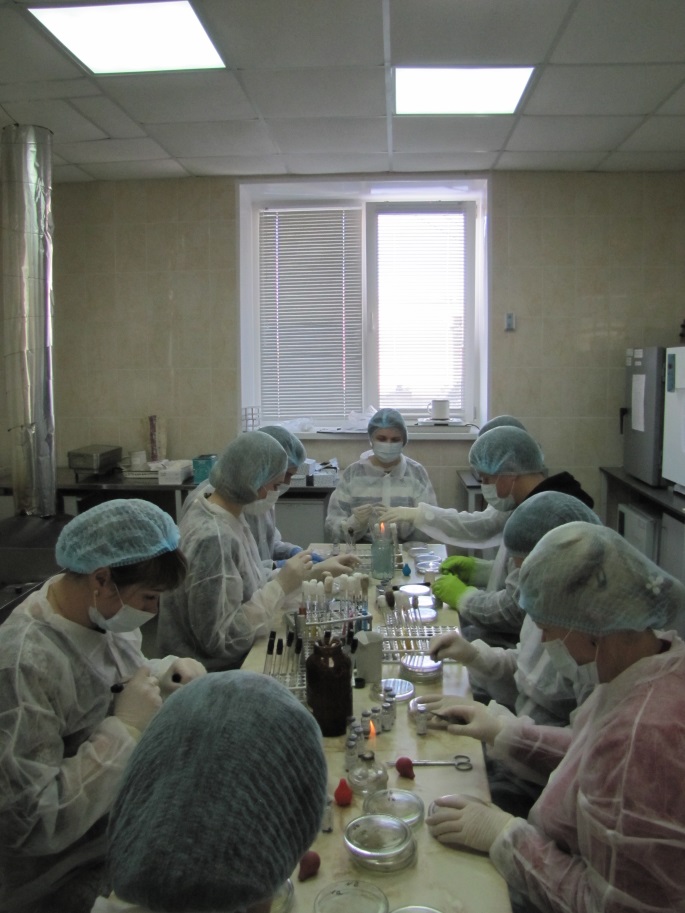 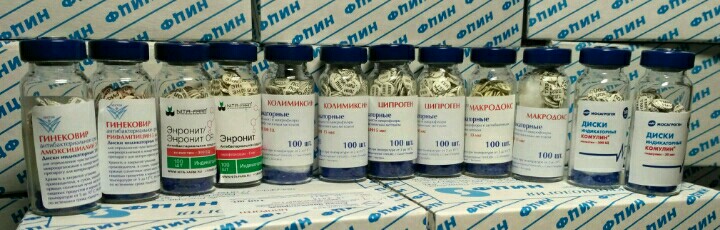 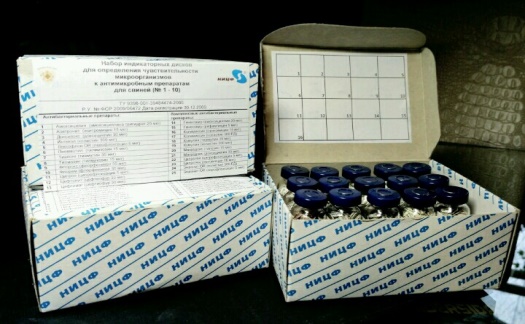 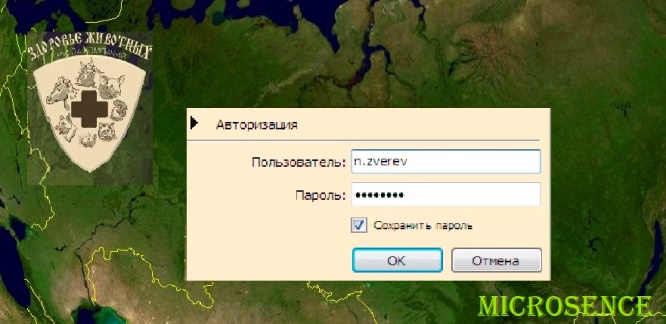 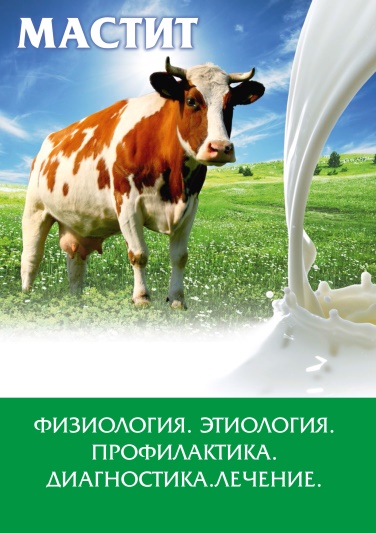 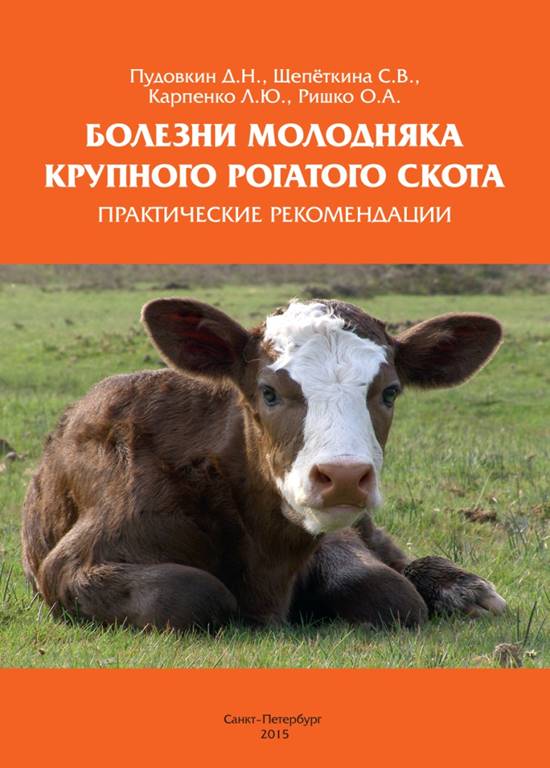 ПРОВЕРЕНО: АНТИБИОТИКОВ  НЕТ
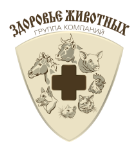 СИСТЕМА КОНТРОЛЯ АНТИМИКРОБНЫХ ПРЕПАРАТОВ                        В ВЕТЕРИНАРИИ И СЕЛЬСКОМ ХОЗЯЙСТВЕ.Цели СКАМП:
Снизить количество применяемых антибиотиков в отраслях животноводства и птицеводства
Обеспечить безопасность пищевой продукции в части остаточных количеств антимикробных препаратов и эпидемически значимых микроорганизмов. 
Популяризовать знания о правильном применении антибиотиков – людям и для людей.
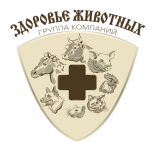 Пути решения. Контроль применения антимикробных препаратов в условиях производства.
ПРОВЕРЕНО: АНТИБИОТИКОВ  НЕТ
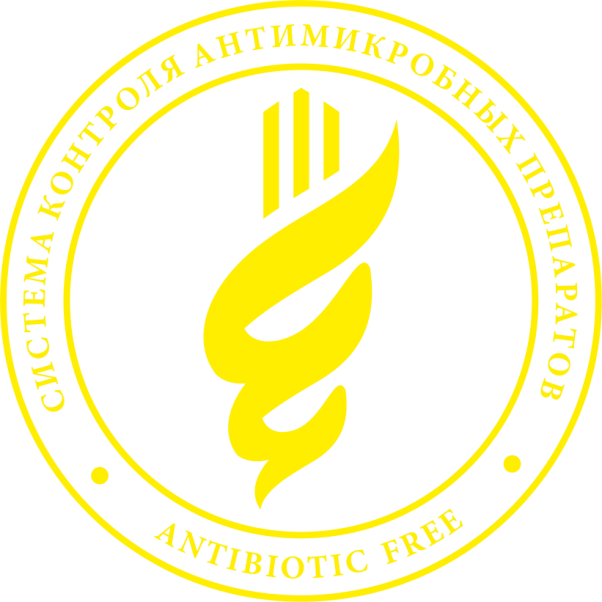 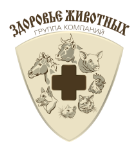 СИСТЕМА КОНТРОЛЯ АНТИМИКРОБНЫХ ПРЕПАРАТОВ
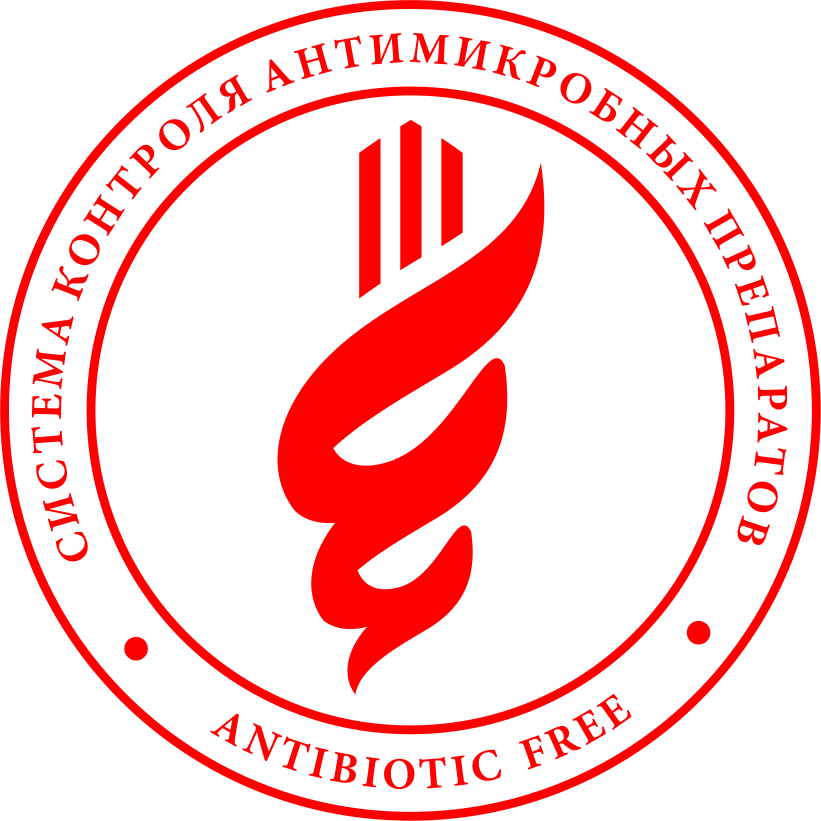 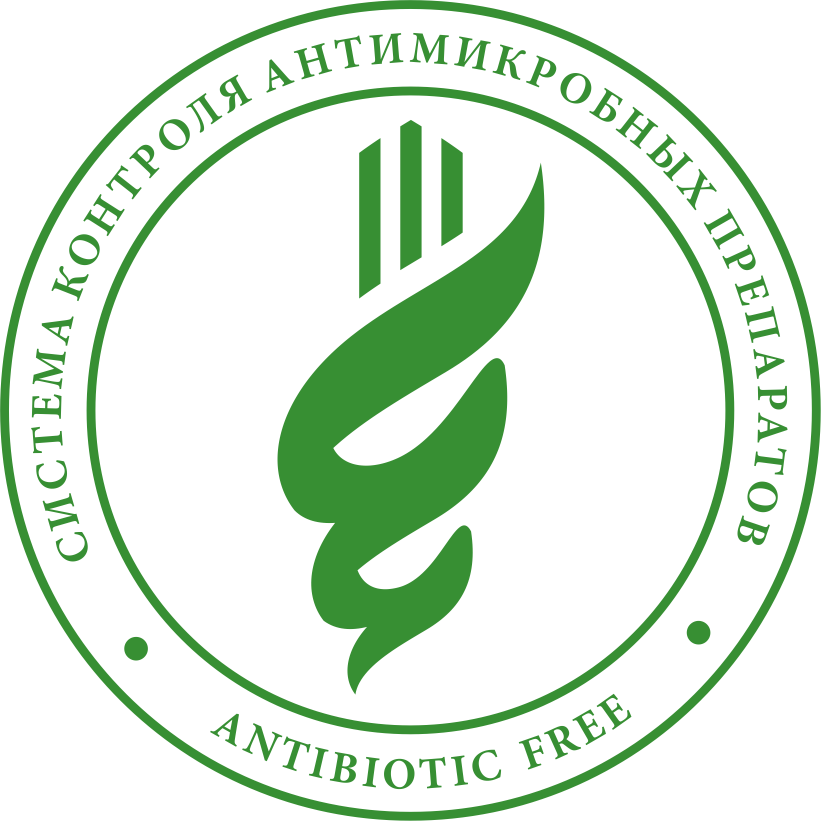 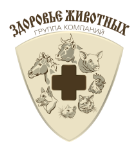 Для решения проблемы антибиотикорезистентности в ветеринарии и сельском хозяйствеНАМ НУЖНА ВАША ПОМОЩЬ
Удалить из инструкций к антимикробным препаратам формулировку «для профилактических обработок». 
Привлечь внимание законодательной власти к необходимости проверки остаточных количеств АМП:  в производственных условиях предприятий до выпуска в реализацию, в розничных сетях с жесточайшими санкциями за обнаружение остаточных количеств антибиотиков.
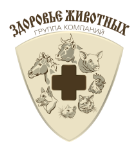 СПАСИБО ЗА ВНИМАНИЕ! 
-
Щепеткина Светлана Владимировна старший научный сотрудник Федерального государственного бюджетного научного учрежденияВсероссийский научно-Исследовательский институт генетики и разведения животныхгенеральный директор ГК ЗДОРОВЬЕ ЖИВОТНЫХчлен Союза Ученых Санкт-Петербургакандидат ветеринарных наук

Тел. +7 (921) 925-56-71, e-mail: vetsvet77@yandex.ru 

Ежегодное собрание Ассоциации
 клинических фармакологов Санкт-Петербурга
Научно-практическая конференция 
«Противоинфекционная терапия: современное состояние проблемы»
21 декабря 2017 г.